Studierende betreuen:
Wie angemessen sind die Erwartungenan digitale Medien?

Gabi Reinmann
unter Mitarbeit von Silvia Hartung
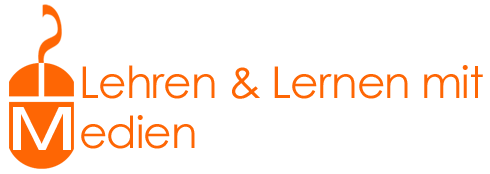 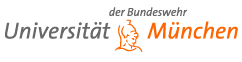 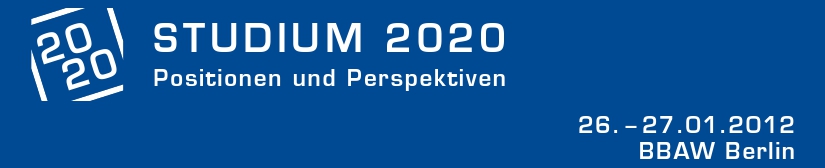 Vortrag auf dem Forum „Mediendidaktische Implikationen für Studium 2020“am 27. Januar 2012




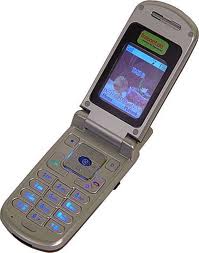 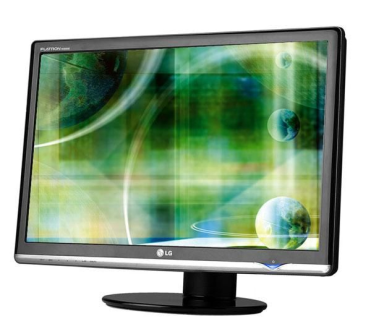 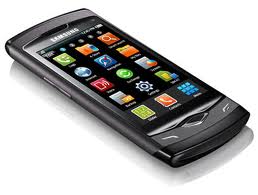 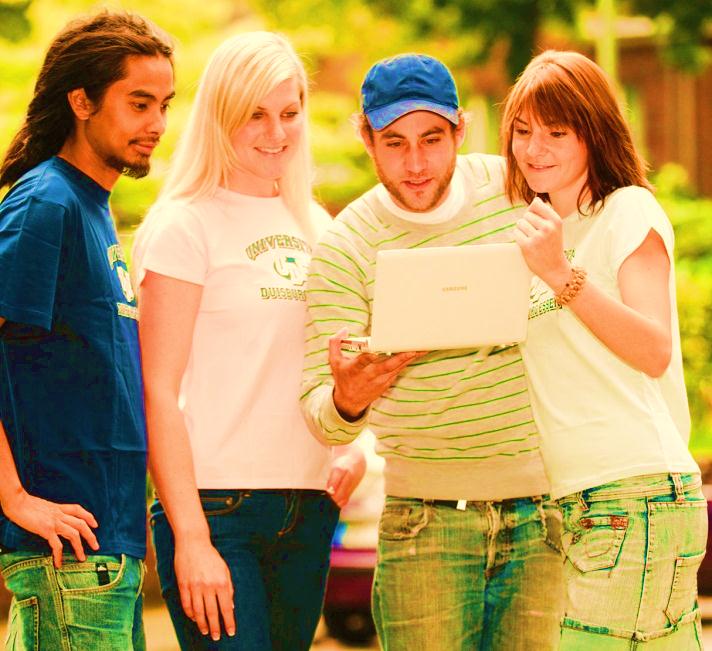 Veränderte Lebensläufe + Berufsbiografien
Betreuung?
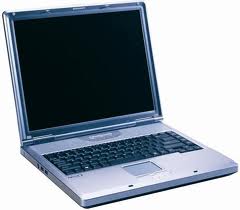 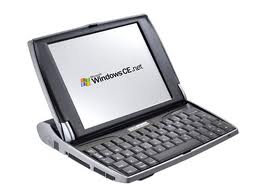 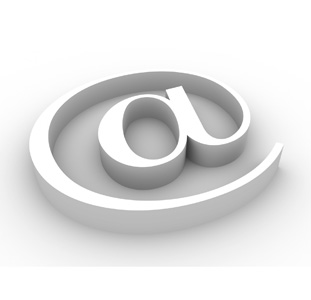 



Medienpotenzial:anders gelagert + rasch erschöpft
Fazit 1
Betreuung
Aktivierung
Vermittlung
Ausgeprägtes Medienpotenzial:Aufbereitung und Distribution von Inhalten
Vielfältiges Medienpotenzial:Gestaltung von Aufgaben plus Kontexten




einführende/begleitende Hilfen
formatives Feedback (Arbeitsergebnisse)
geplant
Betreuungs-
prozesse
Systematische Medienentscheidungen
summatives Feedback (Prüfungsleistungen)
Eingeforderte Unter-stützung (Pull Support)
Fazit 2
Angebotene Unter-stützung (Push Support)
spontan




PB
PV + PA + PB
PA

TB
PV + PA + TB
Beispiel 1
PV
PB
PV + TA + PB
TA

Beispiel 2
TB
PV + TA + TB
Fazit 3
PB
TV + PA + PB
PA

Beispiel 3
TB
TV + PA + TB
TV
PB
TV + TA + PB
TA

Beispiel 4
TB
TV + TA + TB
PV = Präsenz-Vermittlung	TV = Technologiegestützte Vermittlung
PA = Präsenz-Aktivierung	TA = Technologiegestützte Aktivierung
PB = Präsenz-Betreuung	TB = Technologiegestützte Betreuung




Effizienz
höhere Qualität + höhere Effizienz
höhereQualität + niedrigereEffizienz
+
höhereQualität + gleichbleibendeEffizienz
0
Heuristiken – abgeleitet aus der Praxis
nicht sinnvoll oder erwünscht
höhereEffizienz + gleichbleibende Qualität
höhereEffizienz + niedrigere Qualität
-
Fazit 4
+
-
0
Qualität




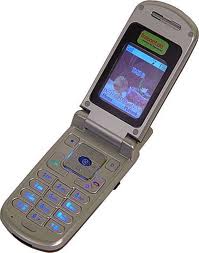 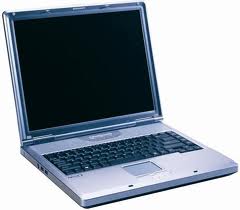 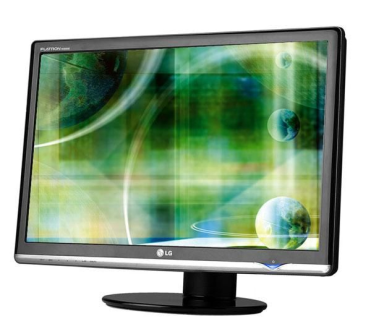 Praxis- und Forschungsrelevanz?
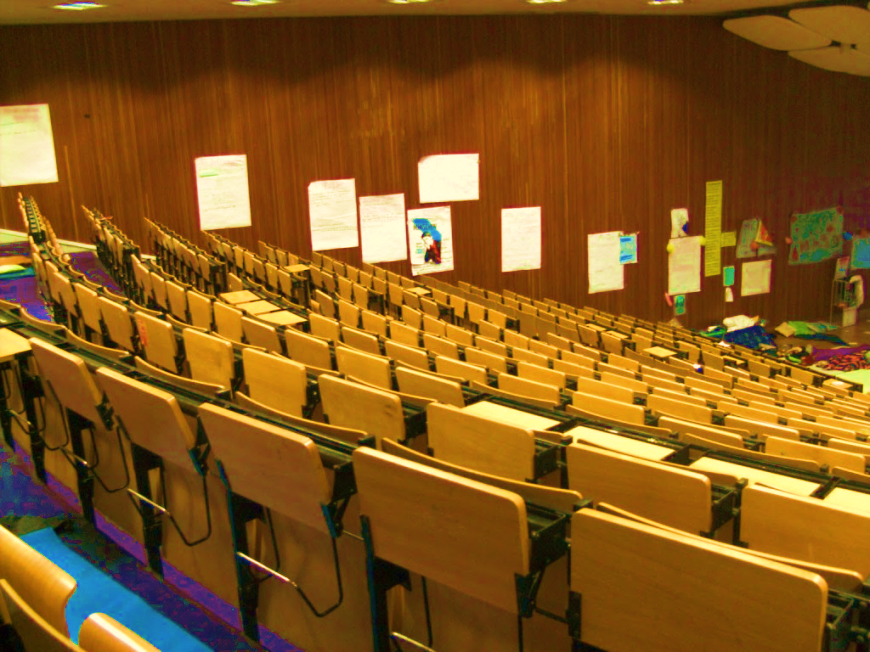 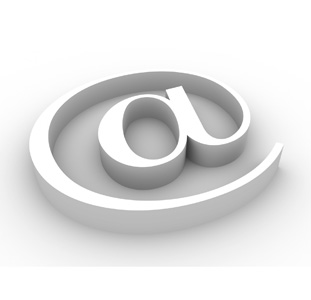 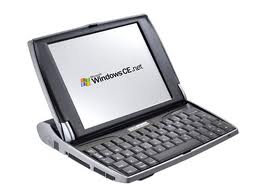 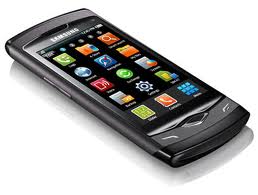 HochschuldidaktikohneMediendidaktik??
Vielen Dank für Ihre Aufmerksamkeit!